Урок – фотоальбом«Мій Бердянськ»
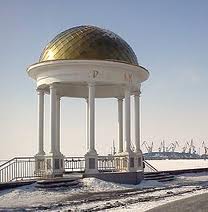 17 вересня 
2024 р.
Вправа «Кола на воді
Що для тебе БЕРДЯНСЬК?
щасливий, добрий,
чудовий, теплий,
веселий, красивий,
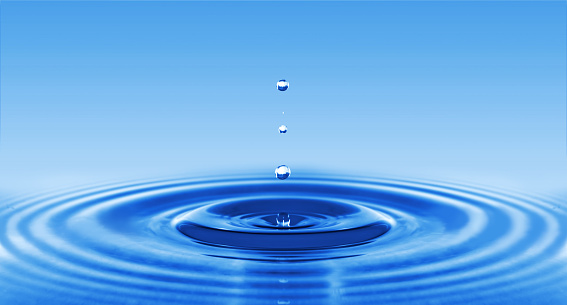 грязьові лимани,
курорт, море,
спокій, рідний край, порт
друзі, бабуся з дідусем,
сонце, пісок,
гімназія, рідний дім,
відпочинок, фрукти,
Вітаю, рідний Бердянськ!
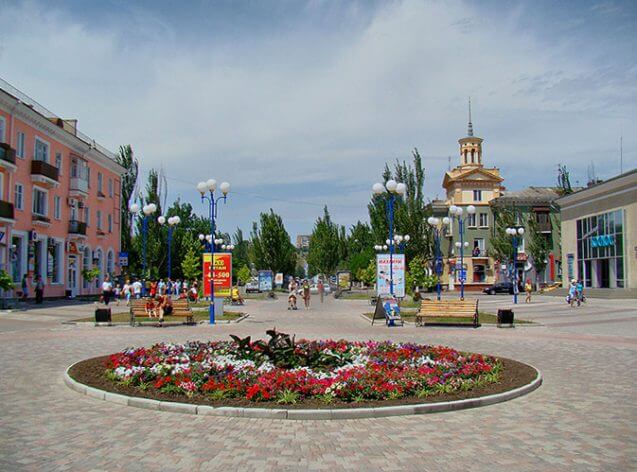 Сьогодні  на уроці ми погортаємо сторінки фотоальбому рідного міста
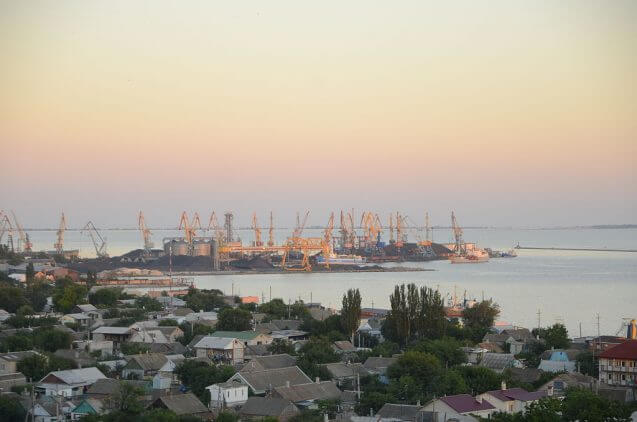 Подумай, якого кольору Бердянськ для тебе?
Азовський проспект
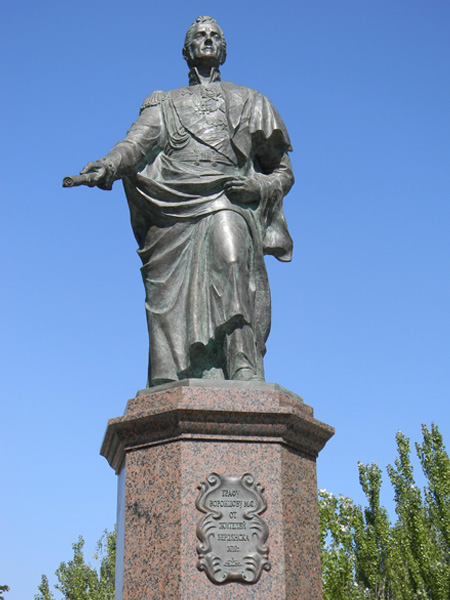 Пам’ятник графу Михайлу Семеновичу Воронцову
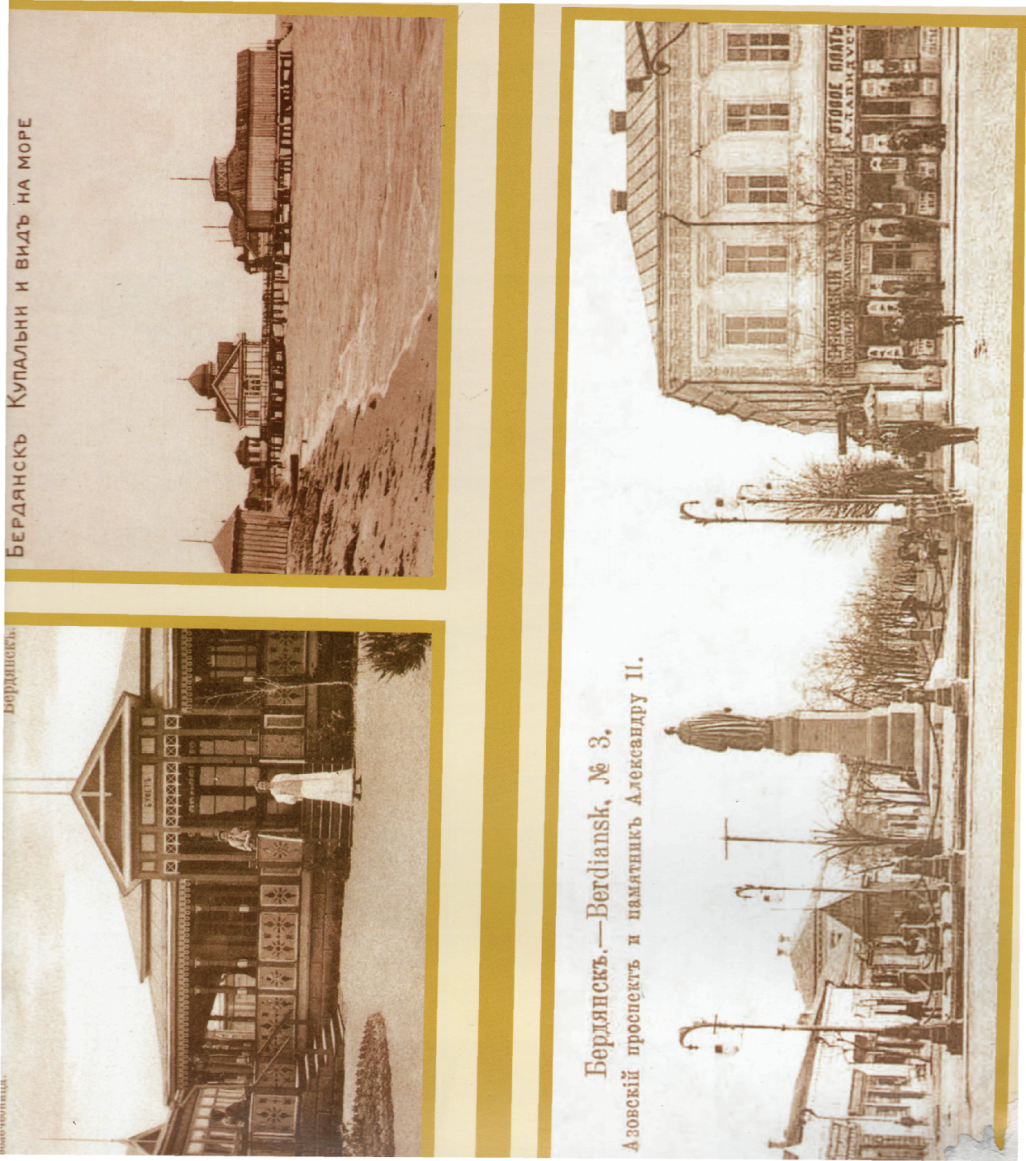 Азовський проспект та пам’ятник царю
Бердянський порт
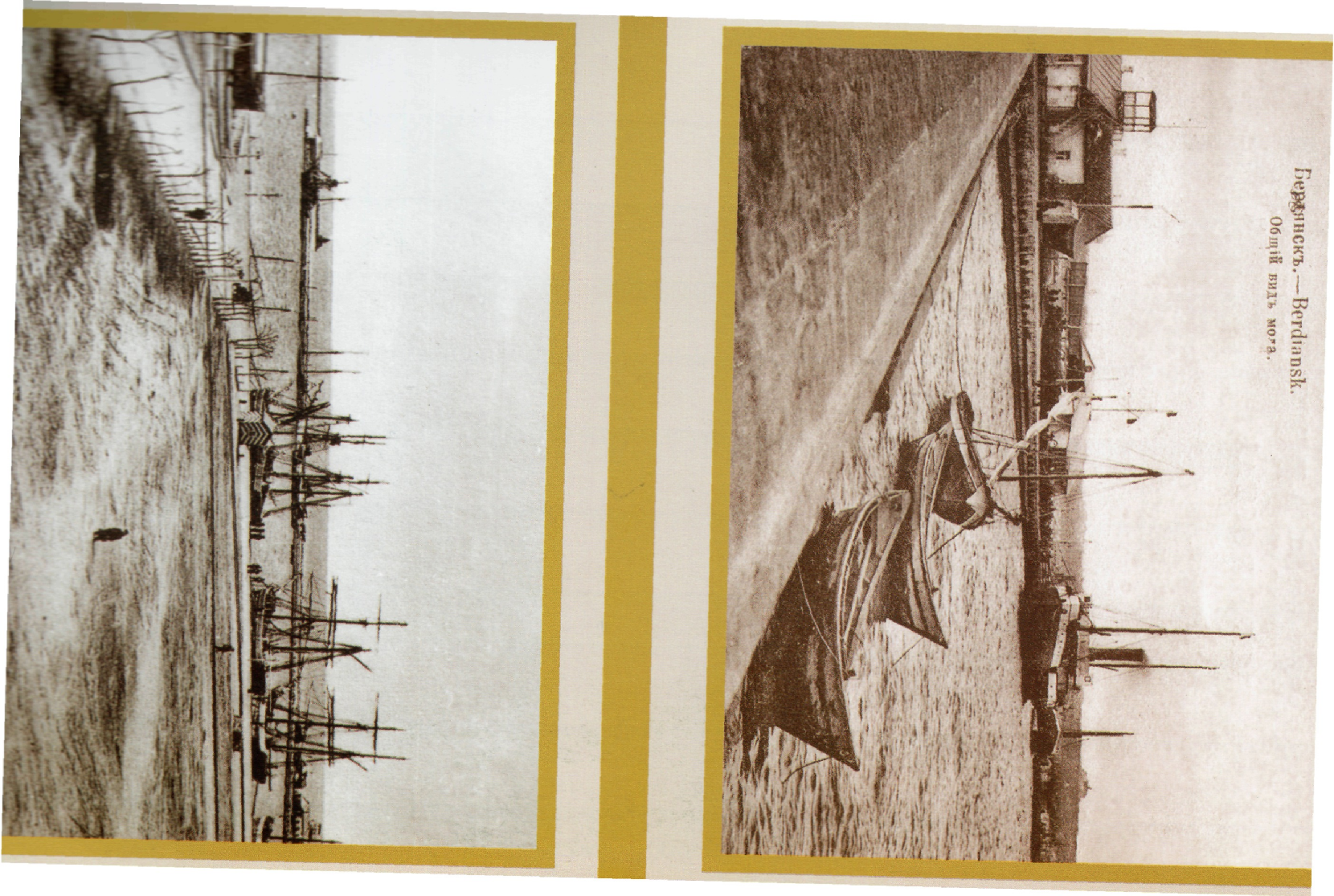 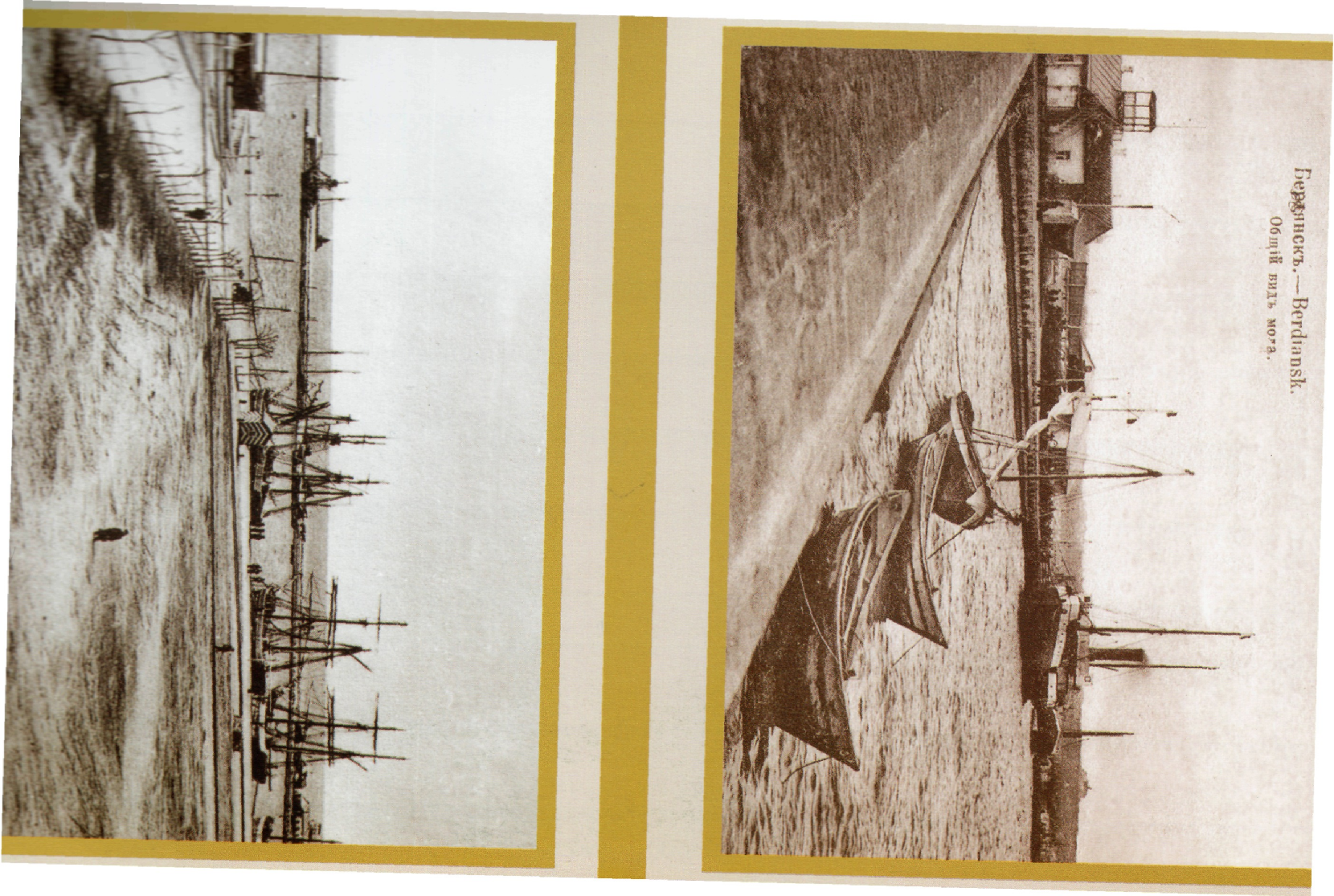 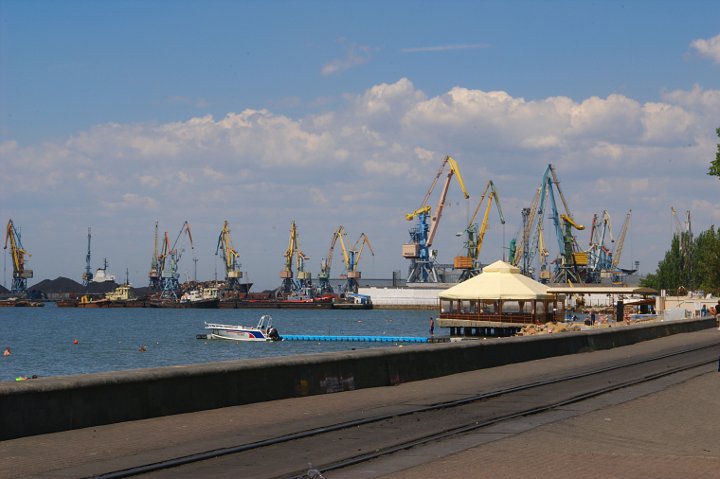 Вид з гори
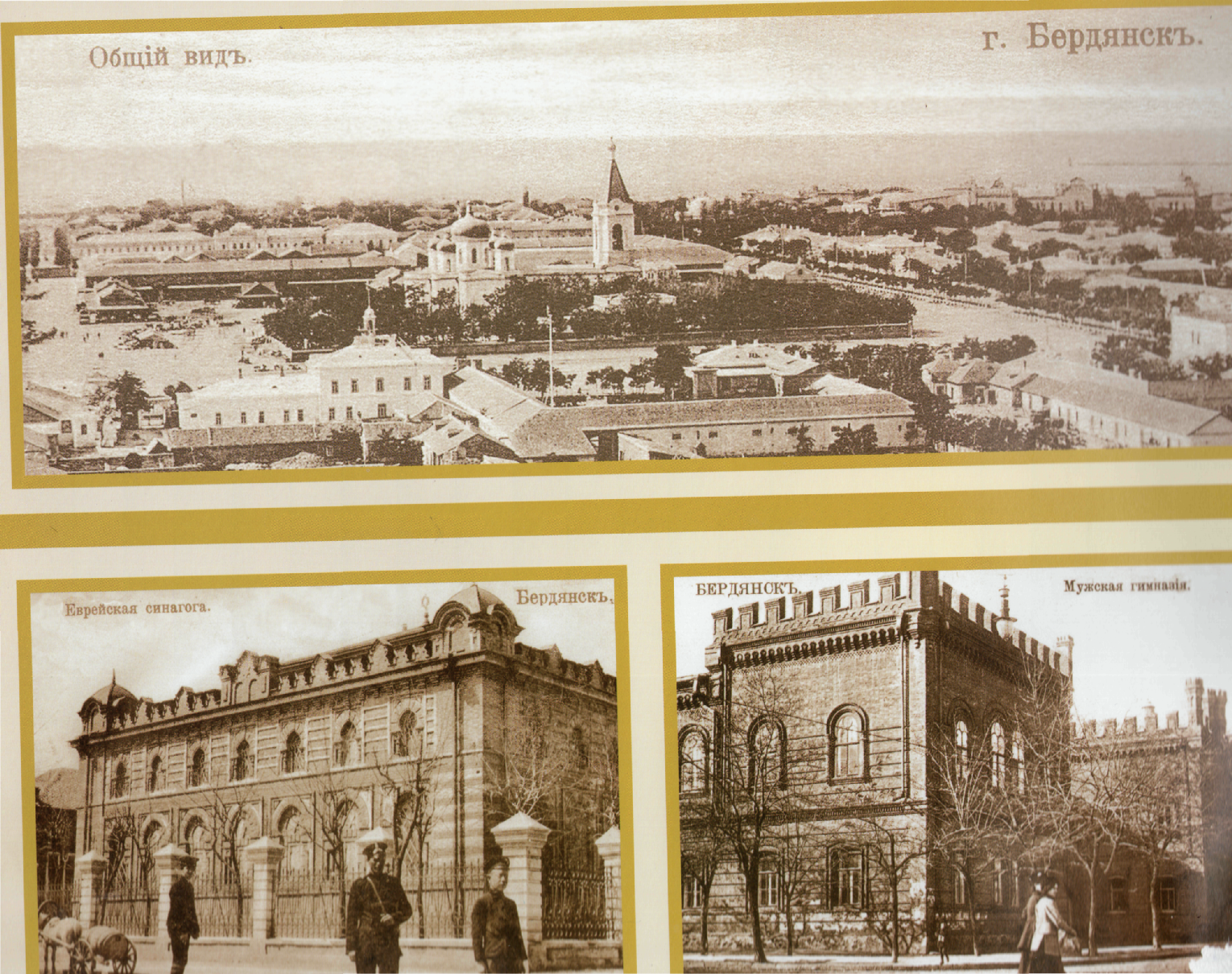 Храми різних релігій
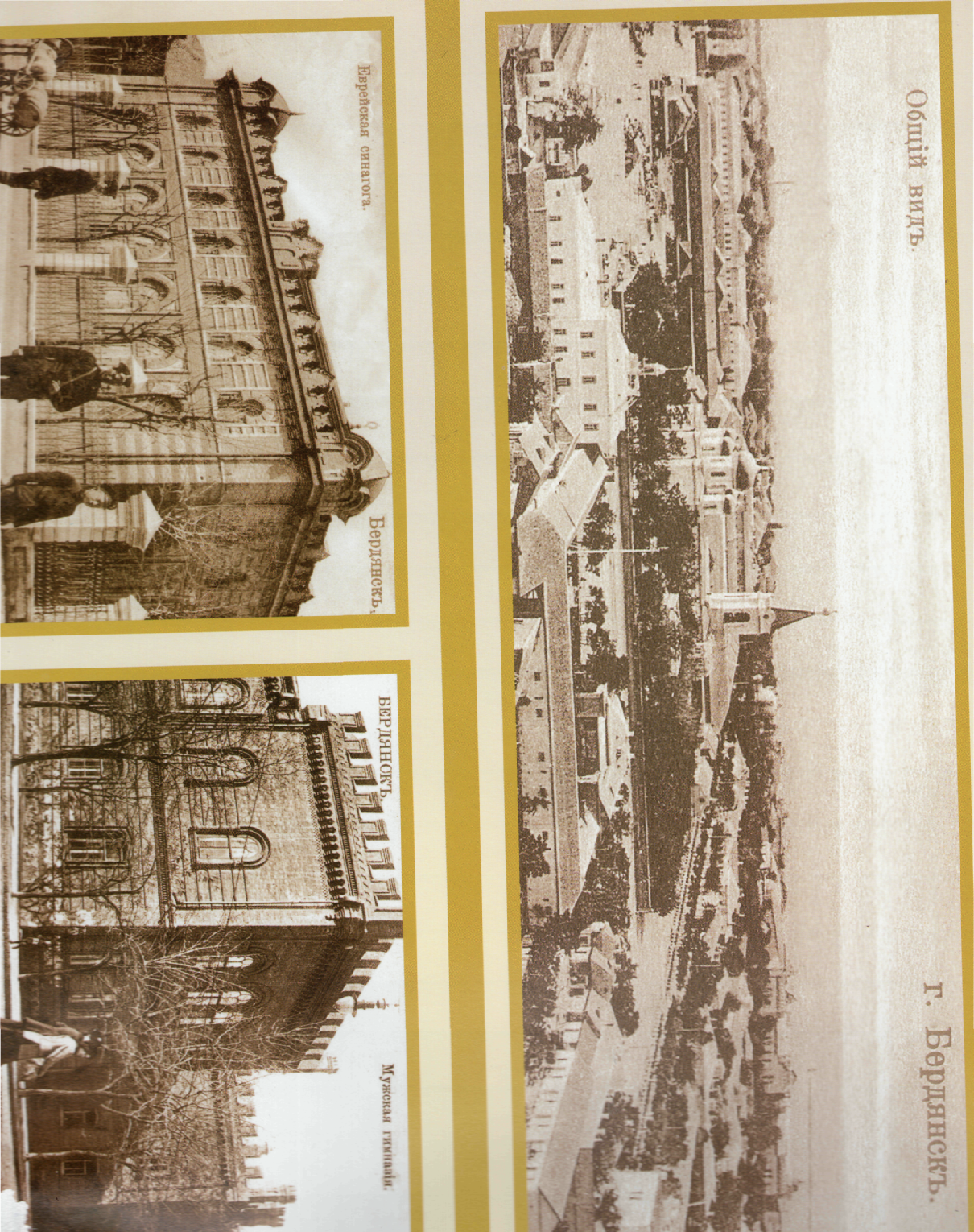 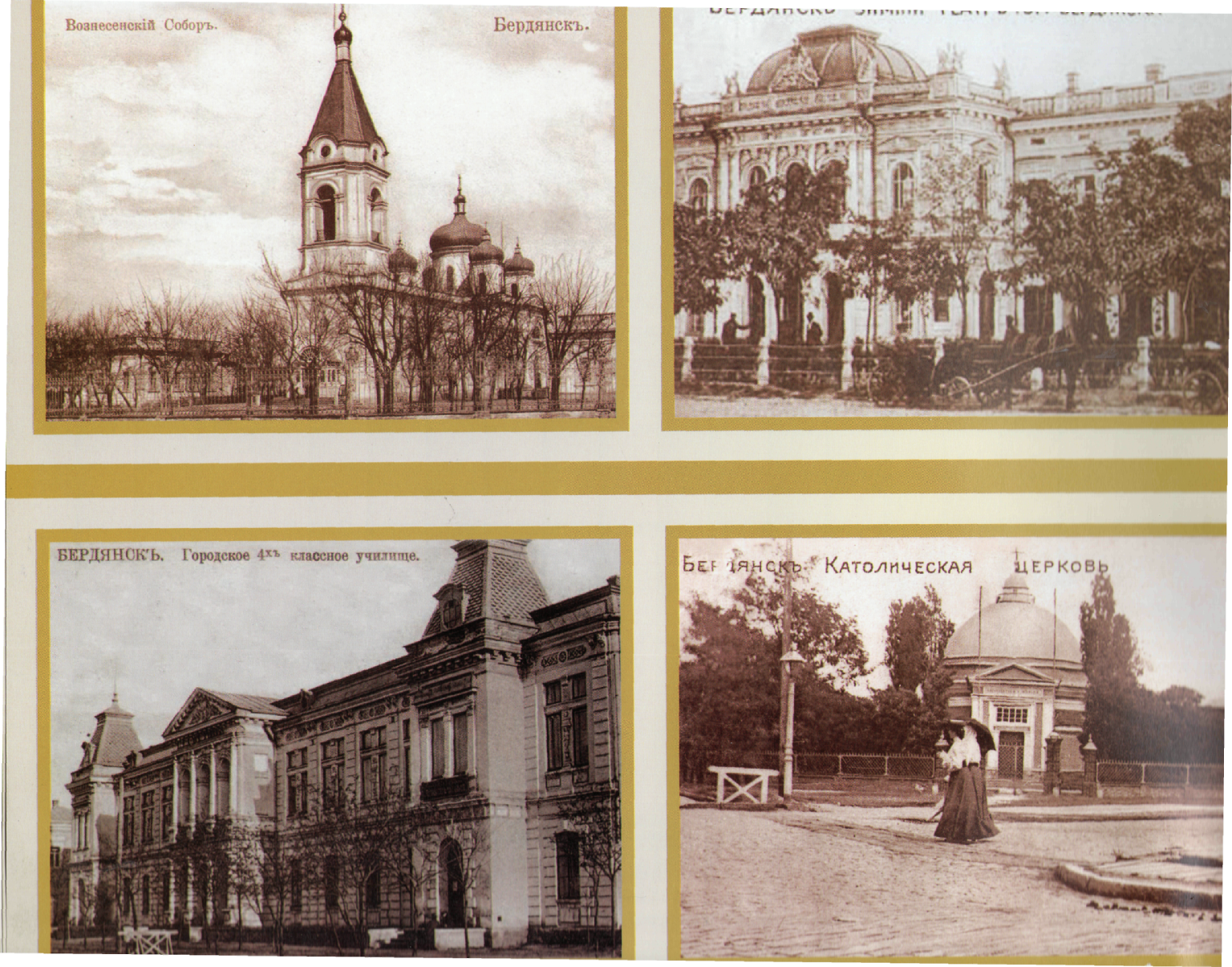 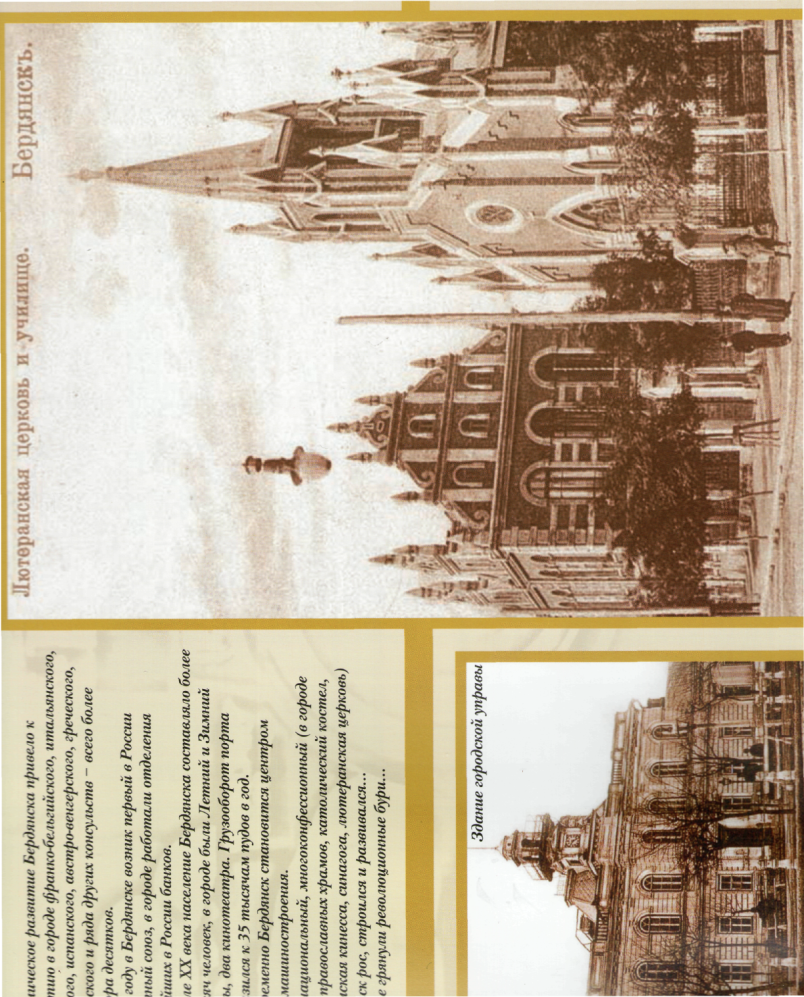 Собор
Синагога
Лютеранська церква
Культурні та адміністративні будівлі
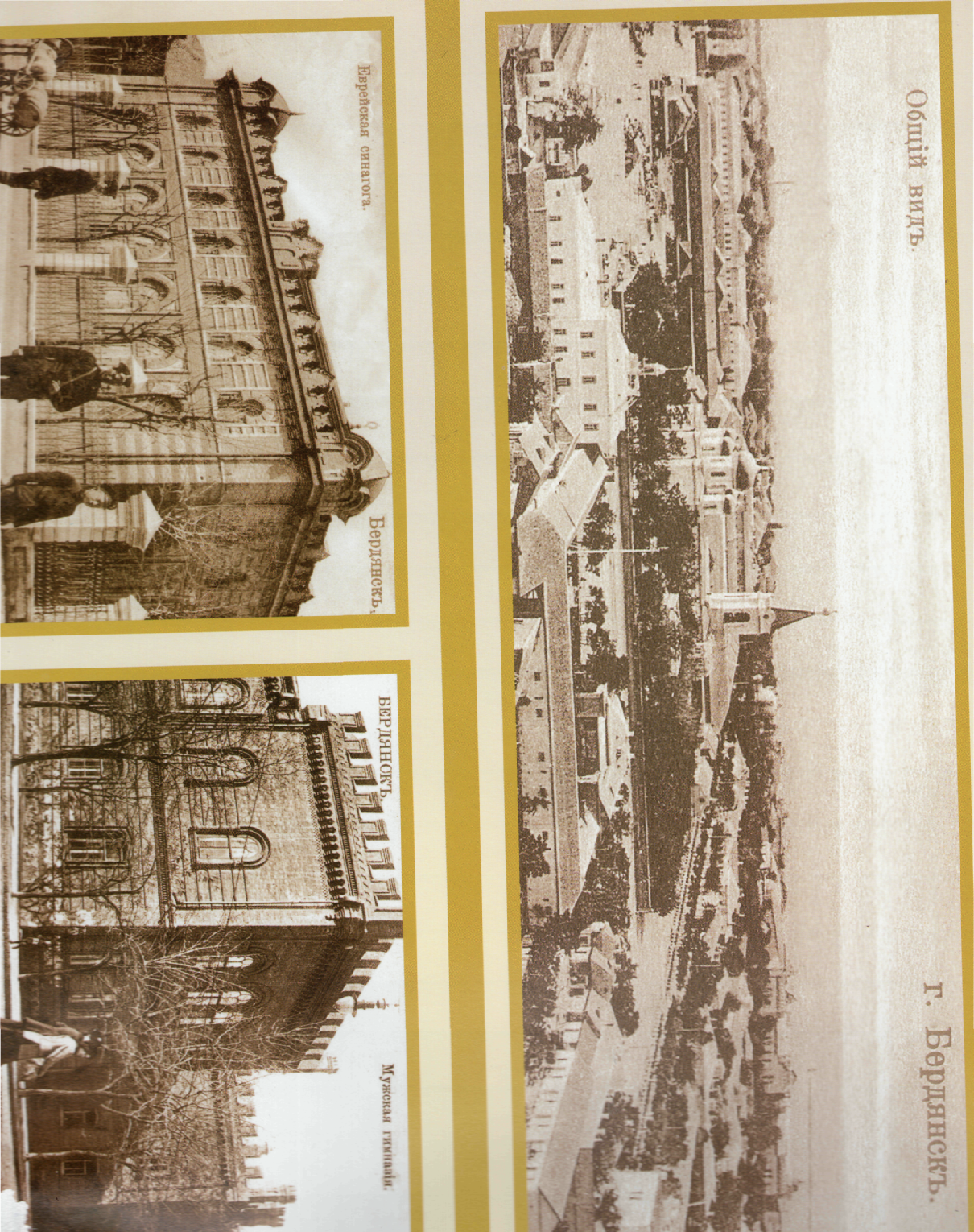 Будівля 
міської управи
Чоловіча гімназія
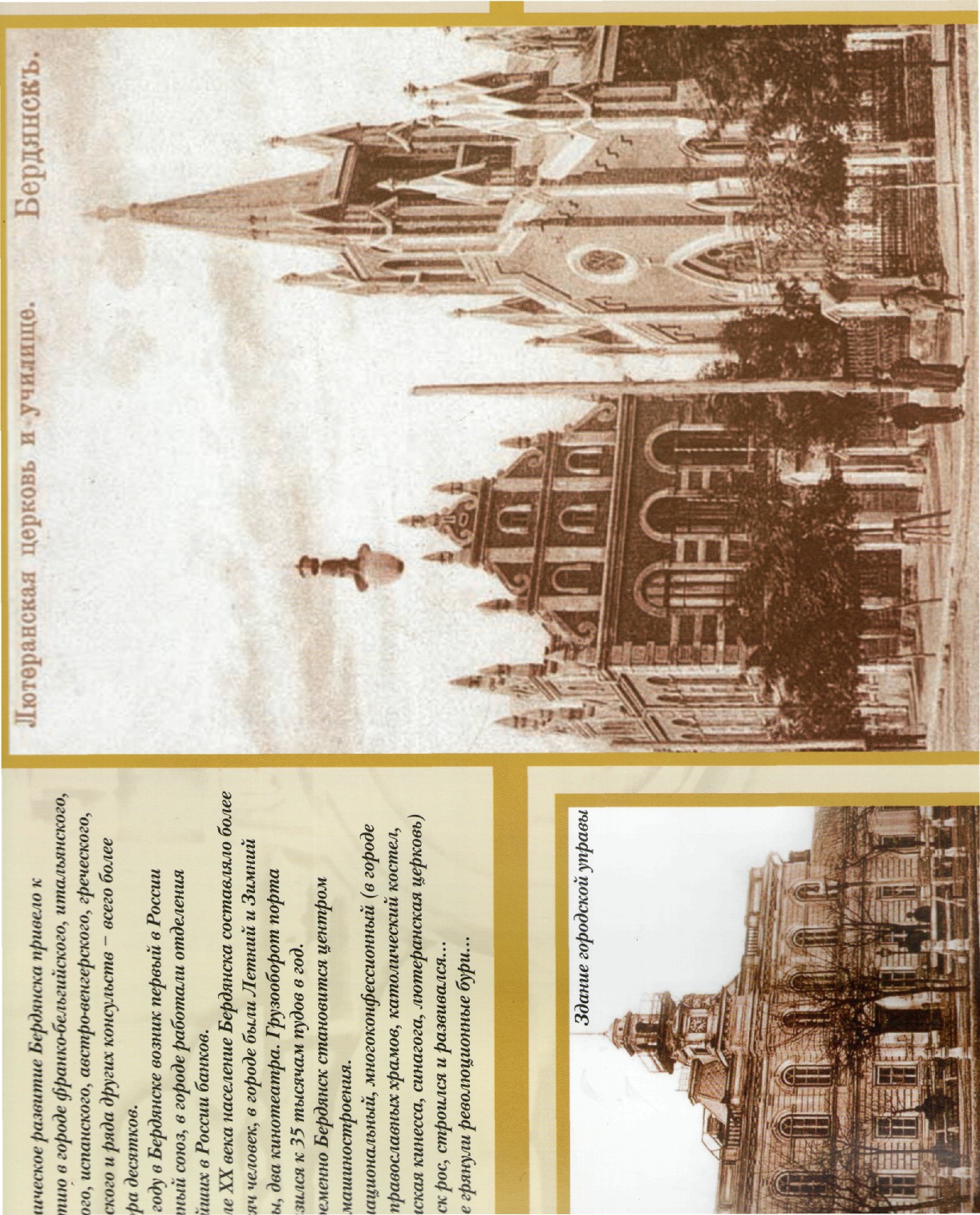 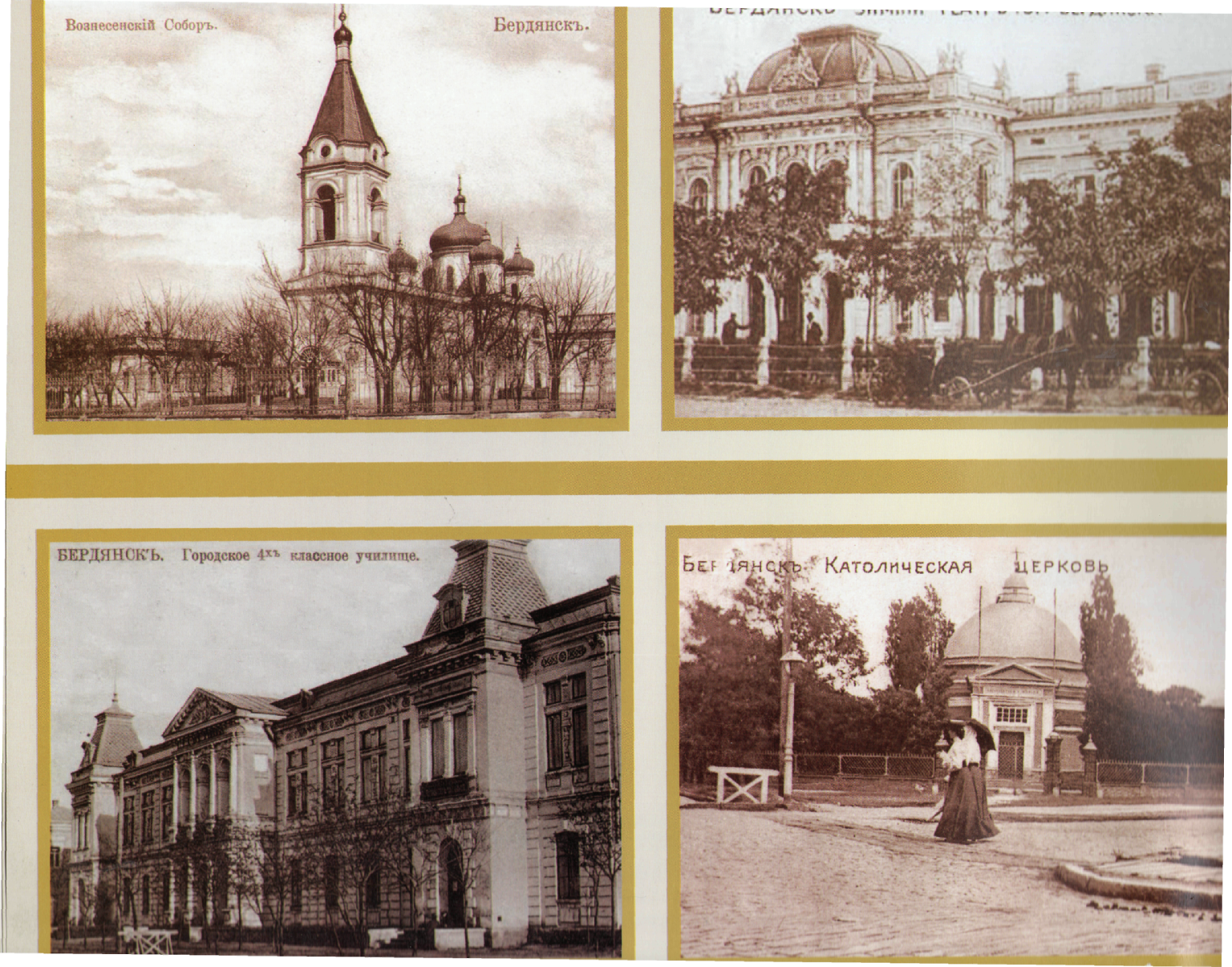 Театр
Бердянськ – курорт з 1902 року
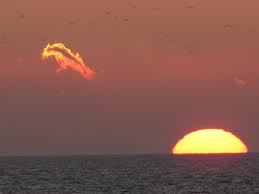 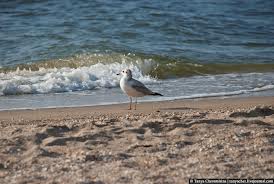 сонце
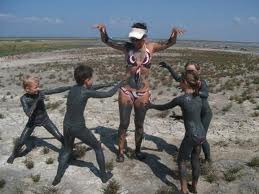 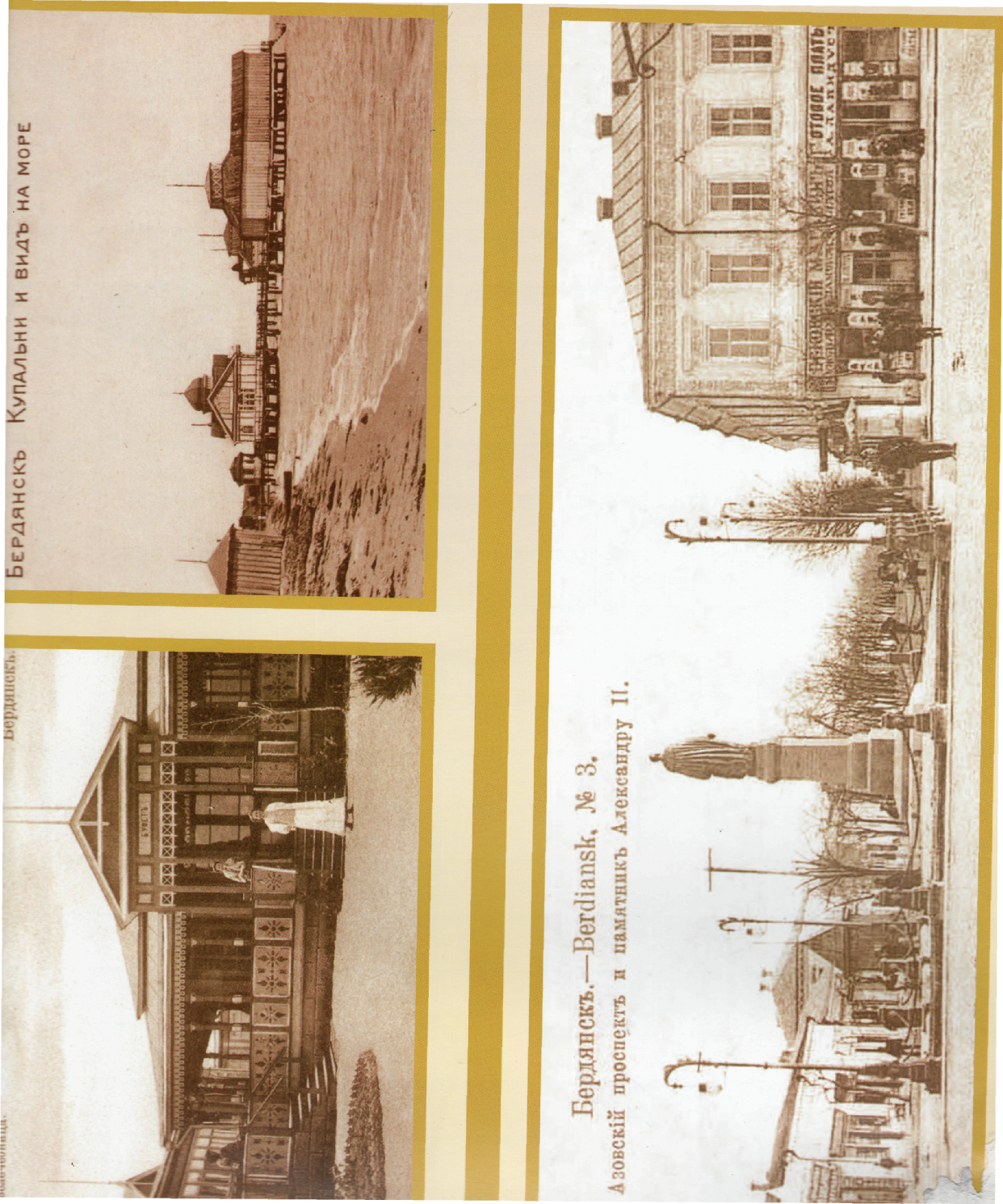 пісок
Купальні
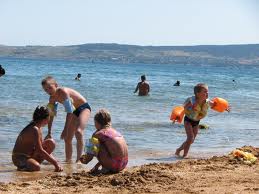 лікувальні грязі
море
Бердянськ – перлина Азова
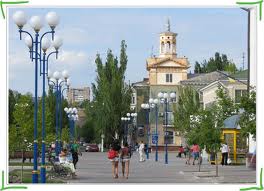 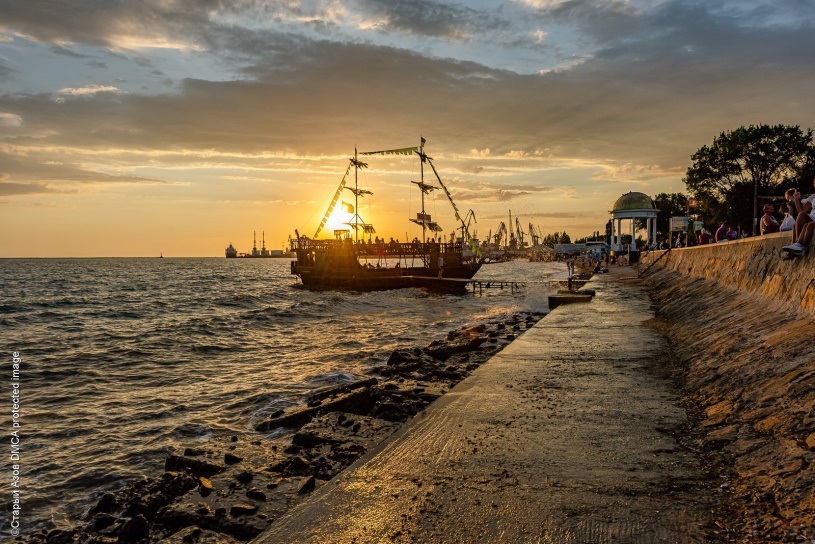 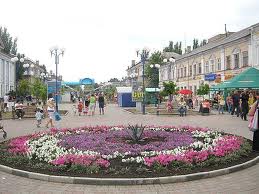 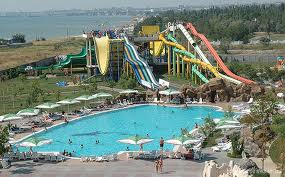 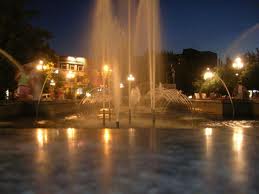 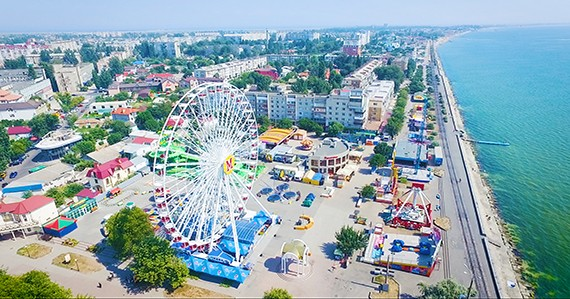 Вправа “Стоп – кадр”
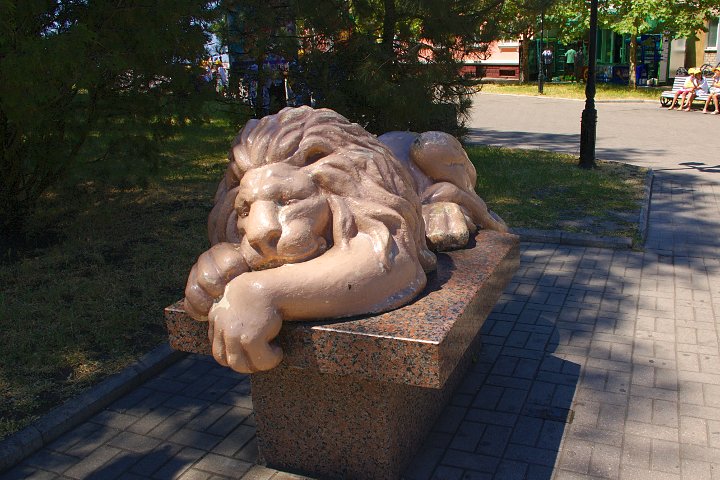 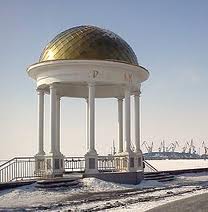 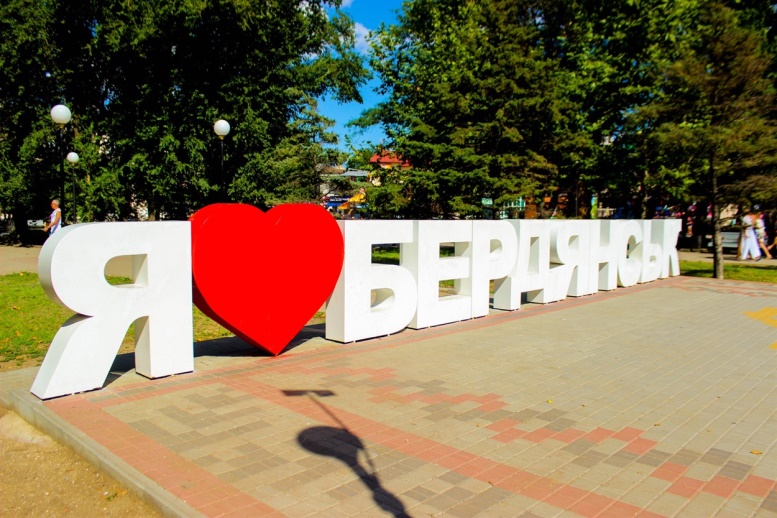 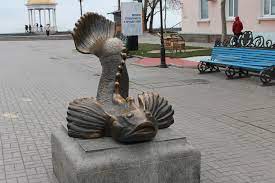 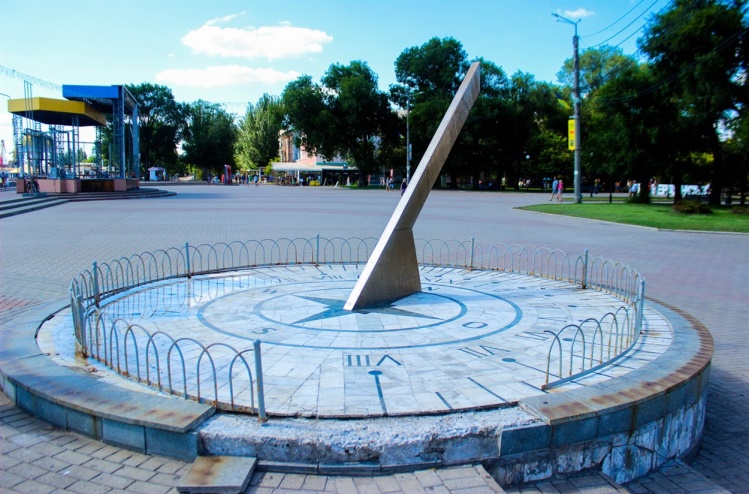 Бердянськ в різні пори року
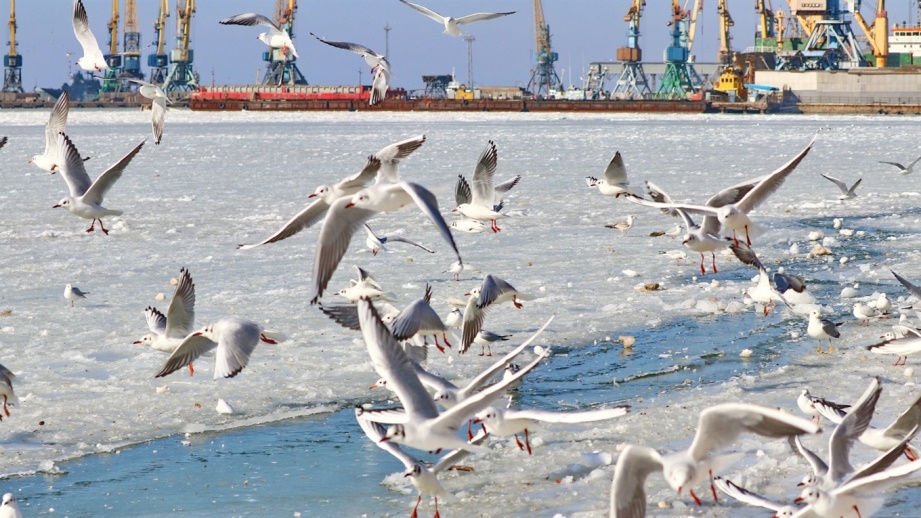 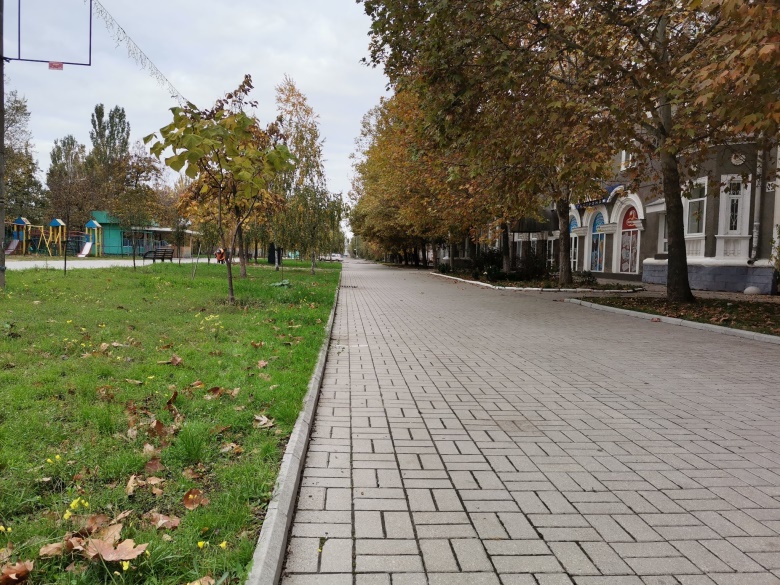 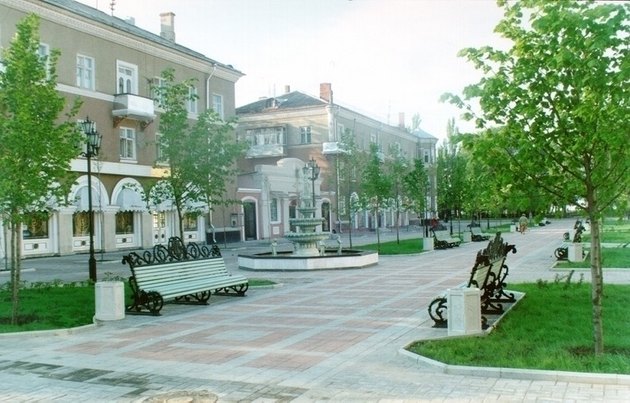 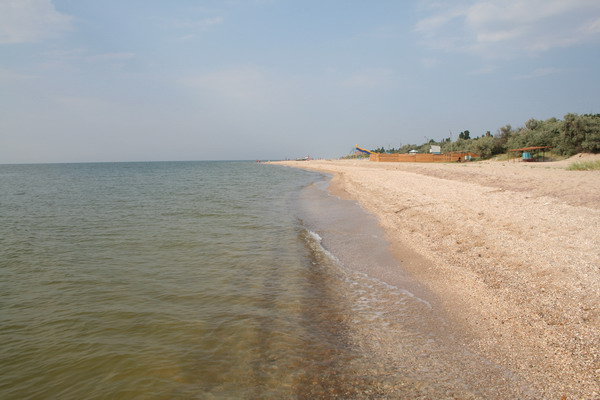 Вправа  “Реклама”
Завітайте до Бердянська, і ви …
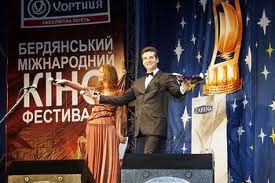 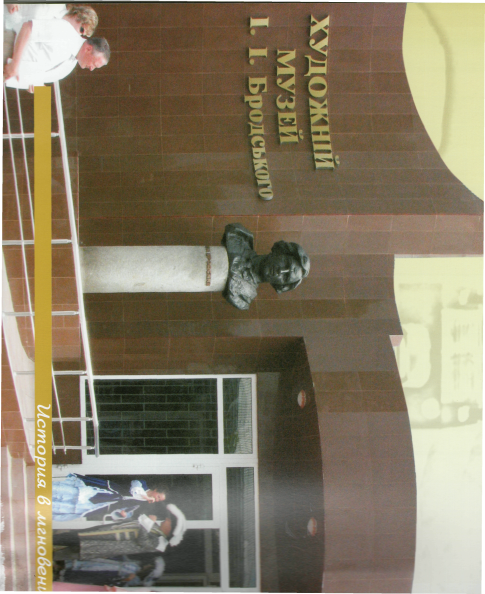 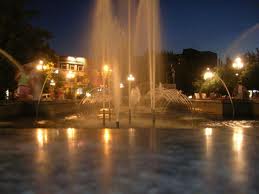 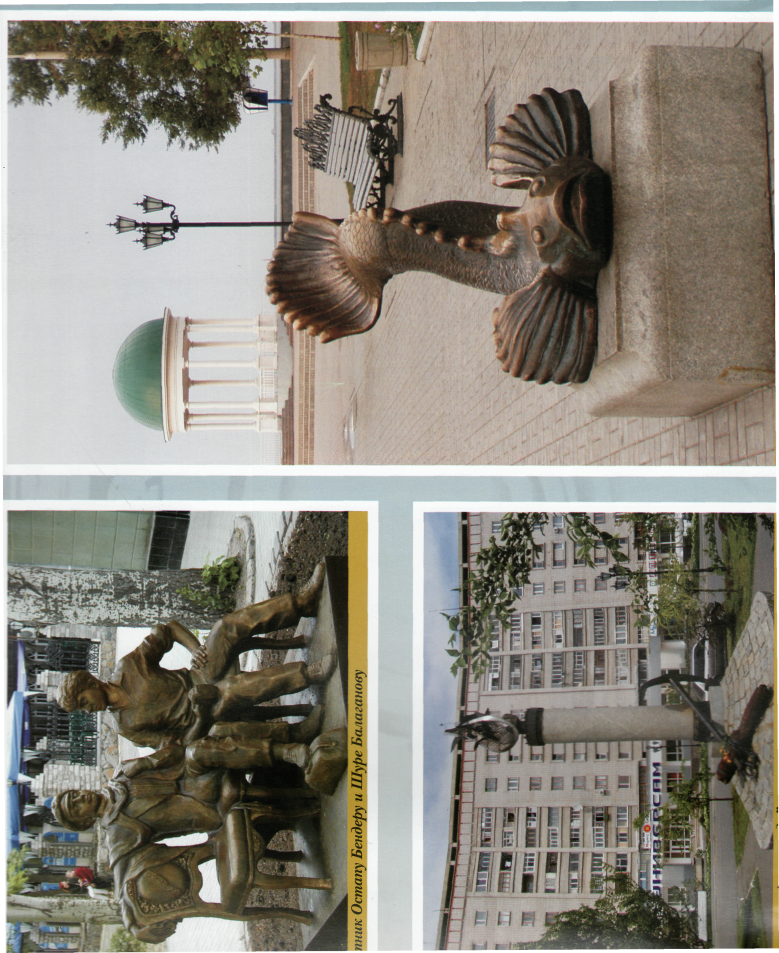 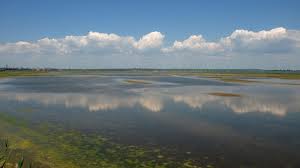 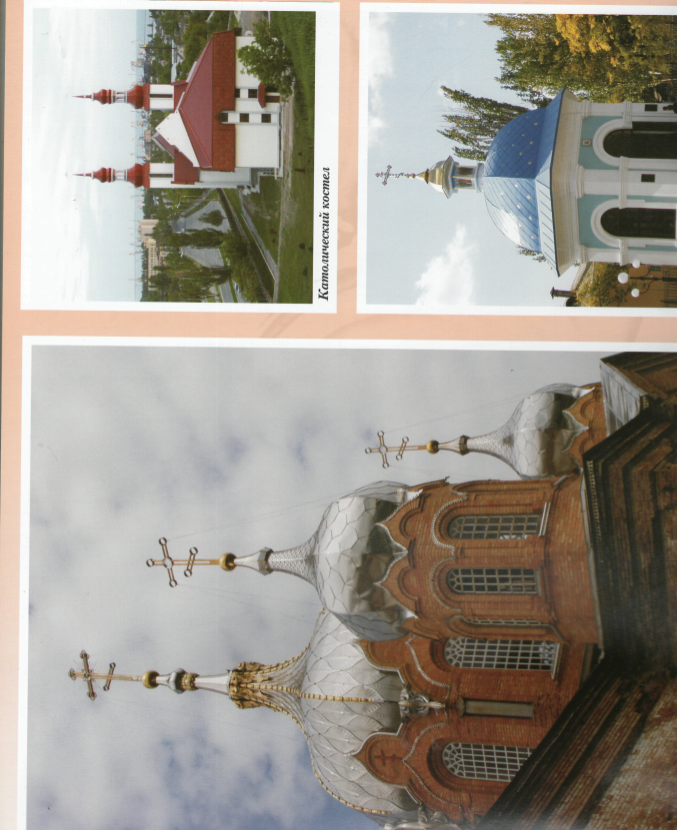 Сенкан  “Бердянськ”
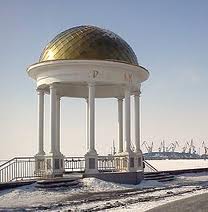 1. Бердянськ
2. Гостинний, сонячний
3. Розвивається, зустрічає, лікує.
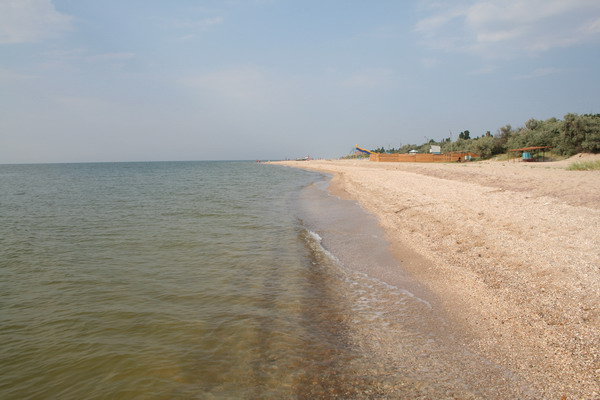 4. Любіть наше рідне місто!
5. Перлина.
Майбутнє Бердянська у наших руках!
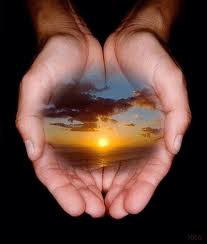